Реализация проекта             
           « Я, ты, он, она – 
             вместе дружная        
            семья!»
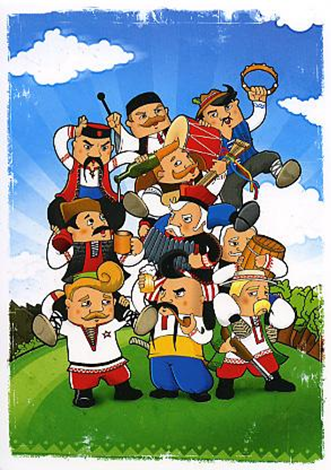 Груздева Светлана Валентиновна – заместитель директора по воспитательной работе МАОУ гимназия №6 г.Хабаровска
Главная цель проекта: 
 -  формирование мотивации к диалогу, взаимопониманию и взаимообогащению этнических культур многонационального народа, живущего на территории России
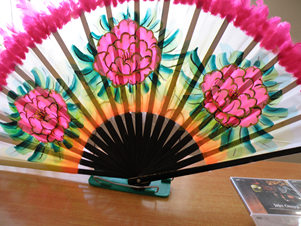 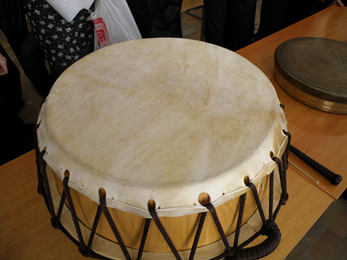 Вопросы анкеты:

 «К какой национальности относите вы свою семью?» 

 «Если вы по паспорту – русский, есть ли в ваших корнях другие национальности? Какие?»
Есть также потомки молдаван, китайцев, поляков, марийцев, мордвы, немцев, болгар, коми, цыган, турков, румын.
Основные задачи проекта:
Узнать побольше о государствах, являющихся Родиной для этих народов, 
окунуться в мир их культуры, познакомиться с их творчеством, 
понять и принять их, научиться общаться, уважать друг друга 
  с уважением и признанием относиться к людям другой национальности, к их   обычаям, культуре, вероисповеданию
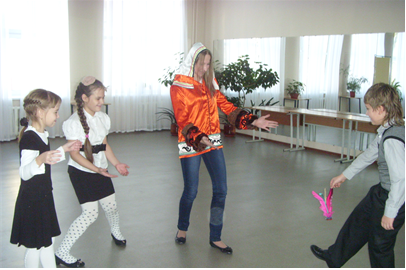 Проведение и разучивание народных игр на территории гимназии.
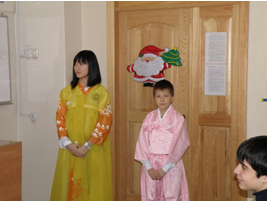 Презентации о родине представляемых народов
Корейский народ
Украинский народ
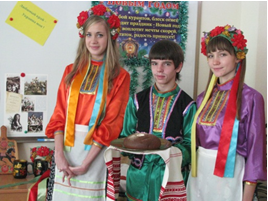 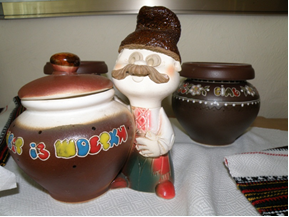 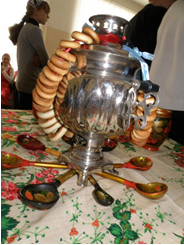 Русский народ
Народы Средней Азии
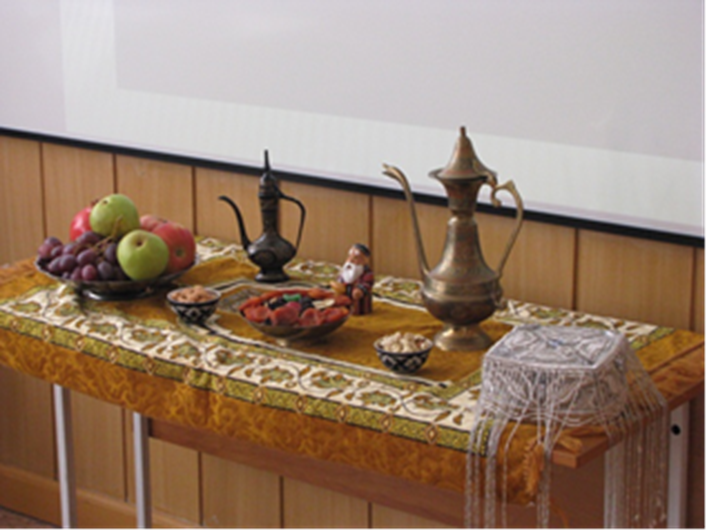 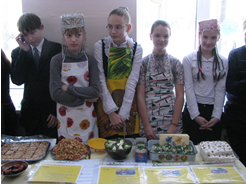 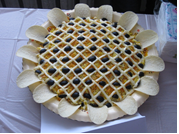 Ярмарка «Кухня наших народов»
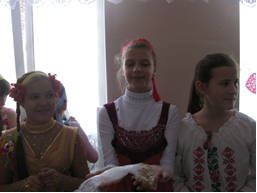 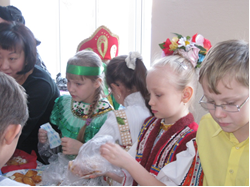 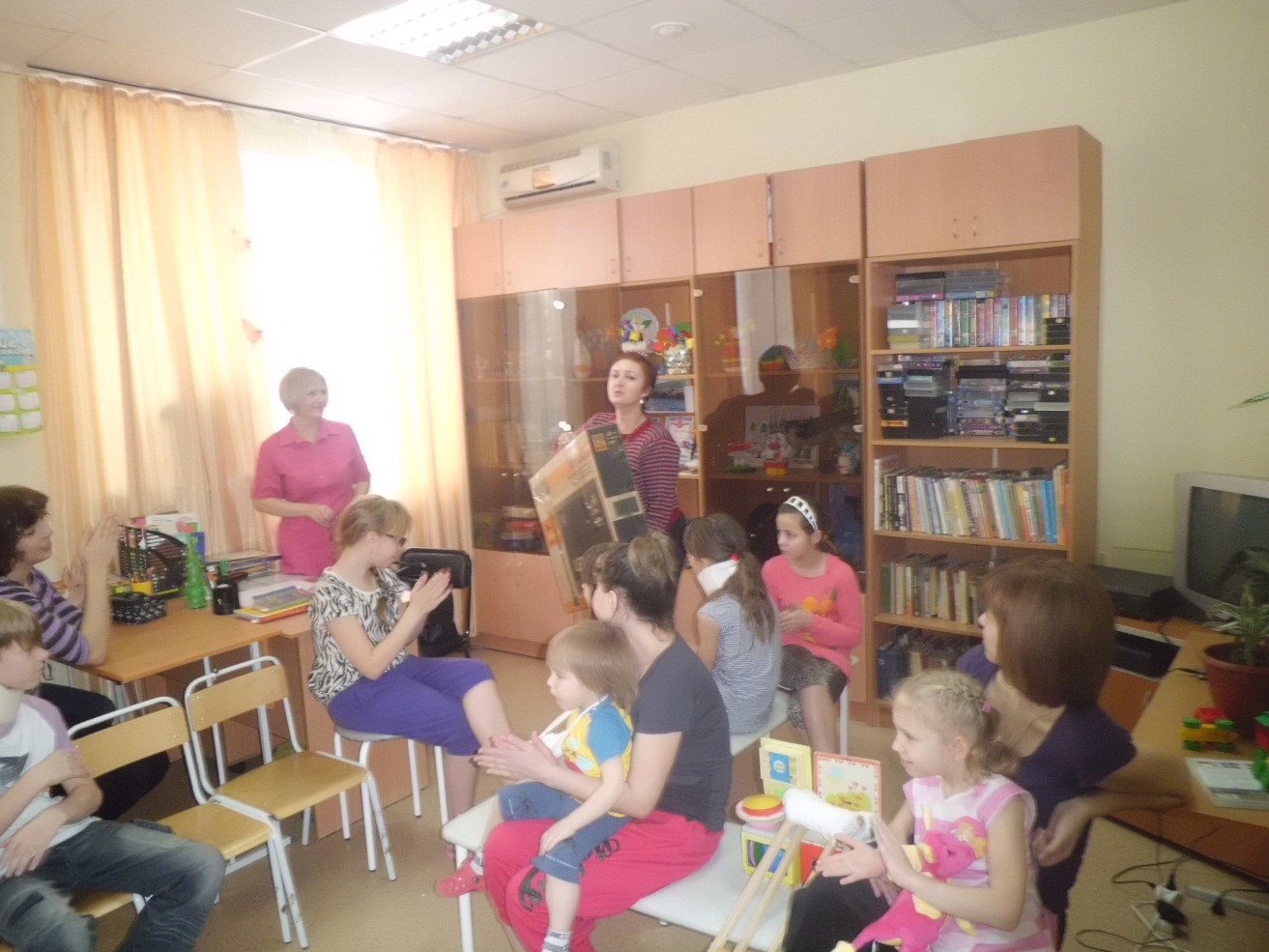 Подарки для детей ортопедического отделения ДКБ
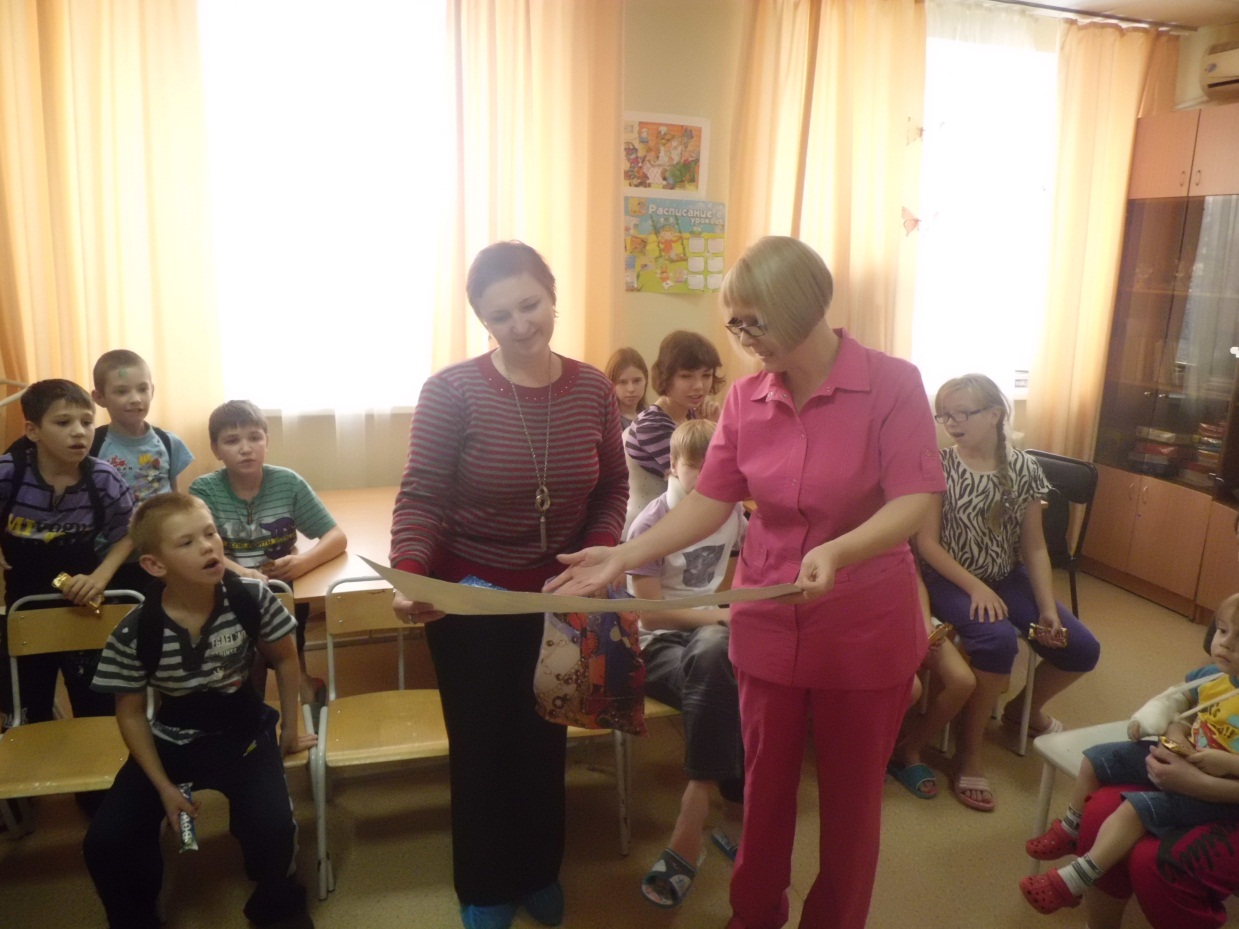 Фестиваль народных  искусств «Я, ты, он, она – вместе дружная семья!» - заключительный праздник проекта.
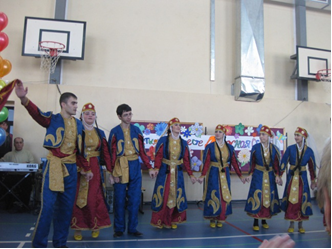 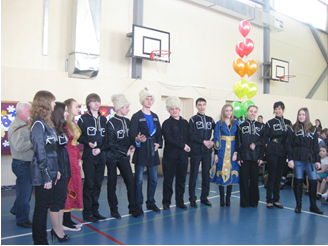 Спасибо за внимание!
Всем удач и успехов!
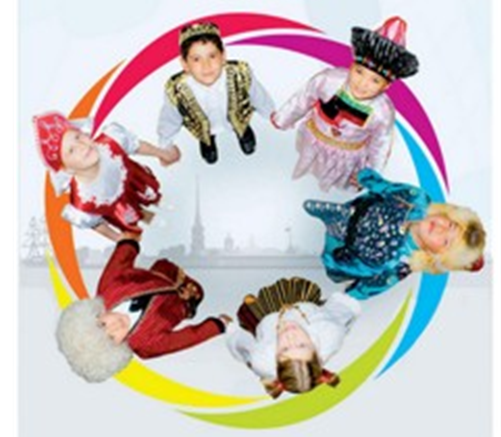